يقين الخلاص
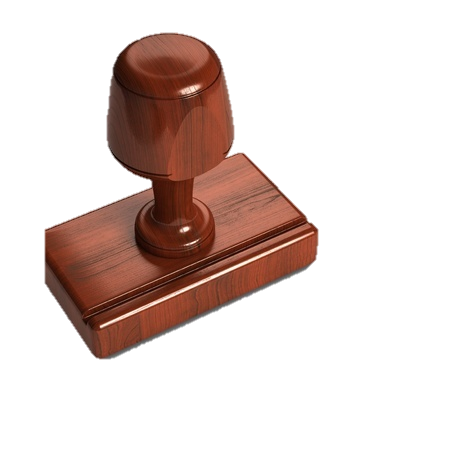 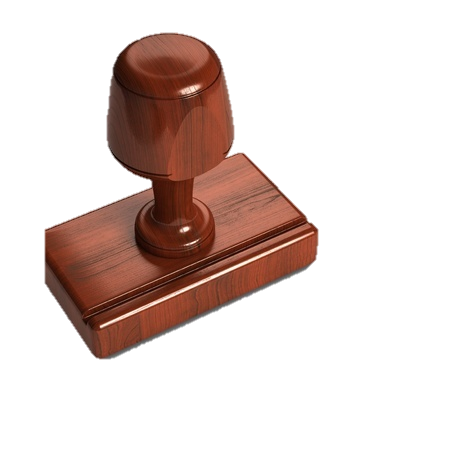 تحتاج لفهم مصطلحين
شعور
حقيقة
ضمان الخلاص(تيطس 1: 2)
يقين الخلاص(2 تيموثاوس 1: 12)
عمل الله ما قال بأنه سيعمله
الثقة بوعد الله
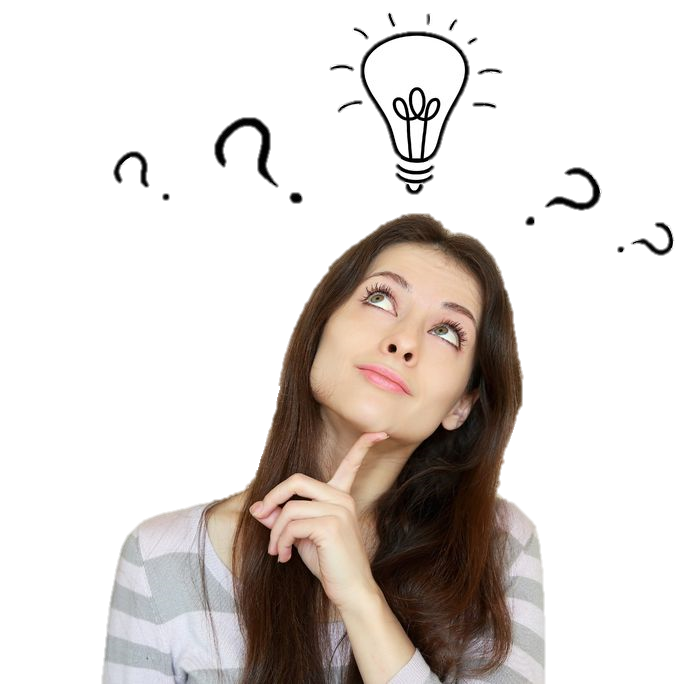 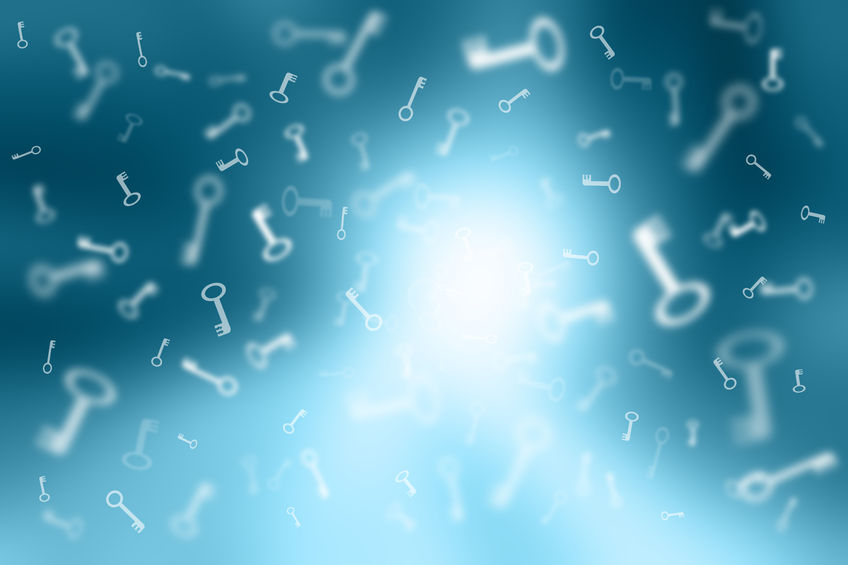 آيات رئيسية عن الضمان
يوحنا 1: 12 ←
عندما تؤمن بيسوع يعد الله بـ . . .
يوحنا 3: 15←
البنوّة
يوحنا 3: 16←
الحياة الأبدية
يوحنا 3: 18←
لا تهلك، الحياة الأبدية
يوحنا 3: 36←
لا دينونة
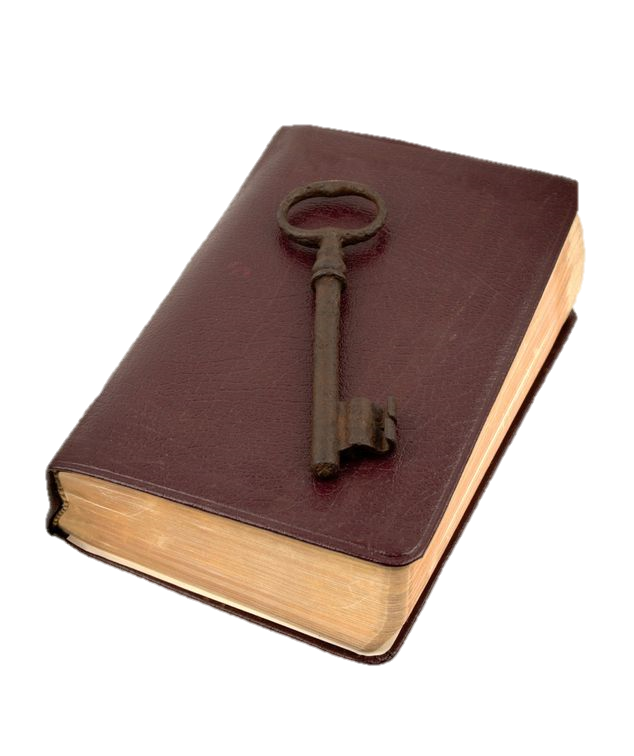 أعمال 10: 43←
الحياة الأبدية
أعمال 16: 13←
الغفران
ضع اسمك في هذه الآيات
رومية 10: 13←
الخلاص
الخلاص
وعود الله بشأن الخلاص
يوحنا17: 11
يوحنا
10: 27-29
يوحنا
6: 37-39
محفوظين من الله
المسيح لن يفقد أحد
في أمان بيد الله
أفسس2: 8
أفسس1: 13
رومية 8: 38-39
لا شيء يمكن أن يفصلك
أنت مختوم
هي عطية
1 بطرس1: 5
عبرانيين13: 5
فيلبي1: 6
مكمل إلى يوم المسيح
محروسين
لن يتركك
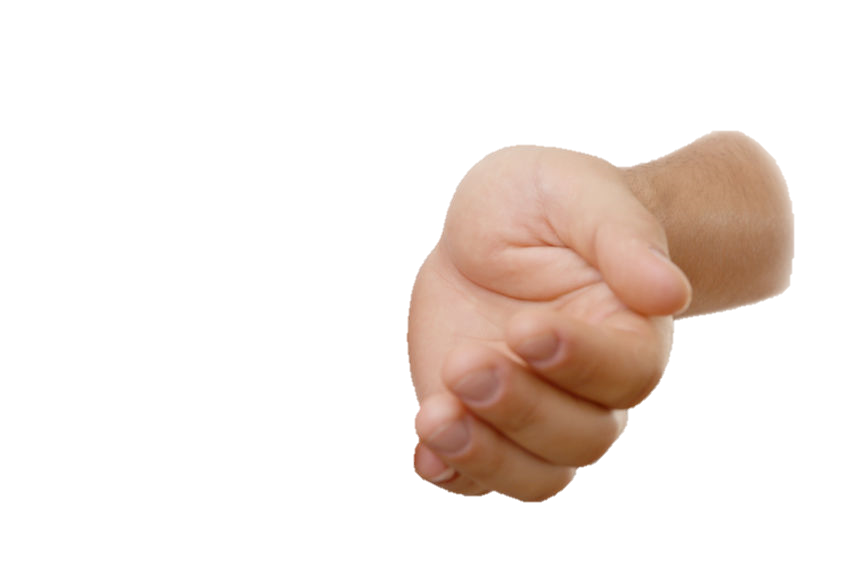 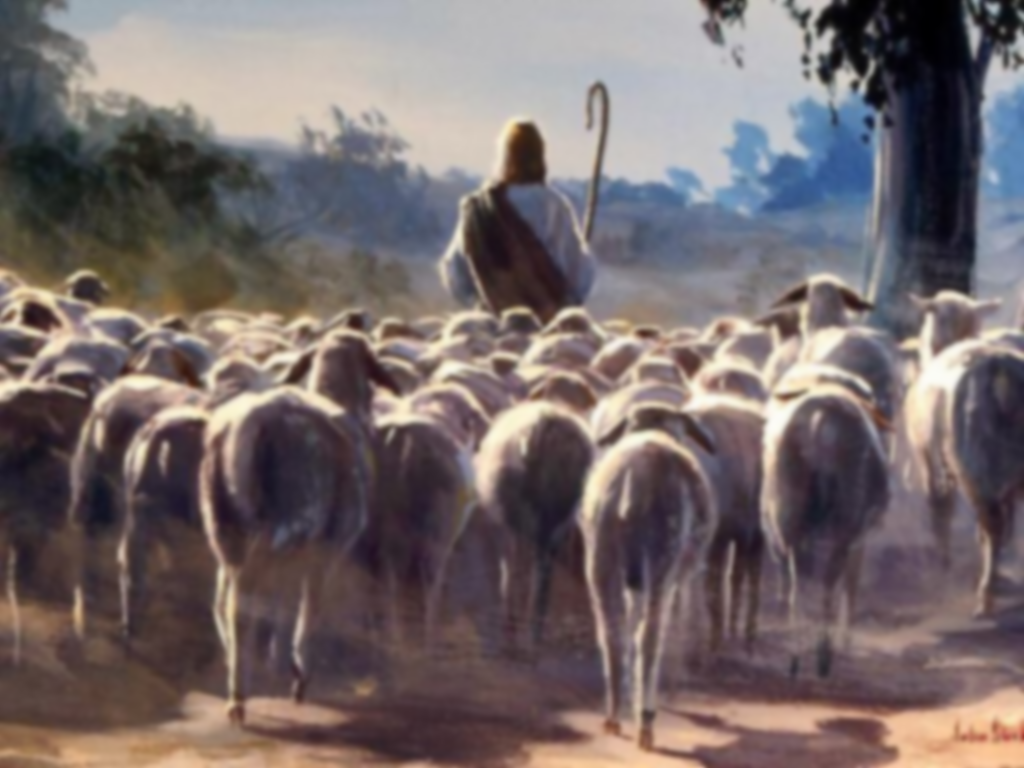 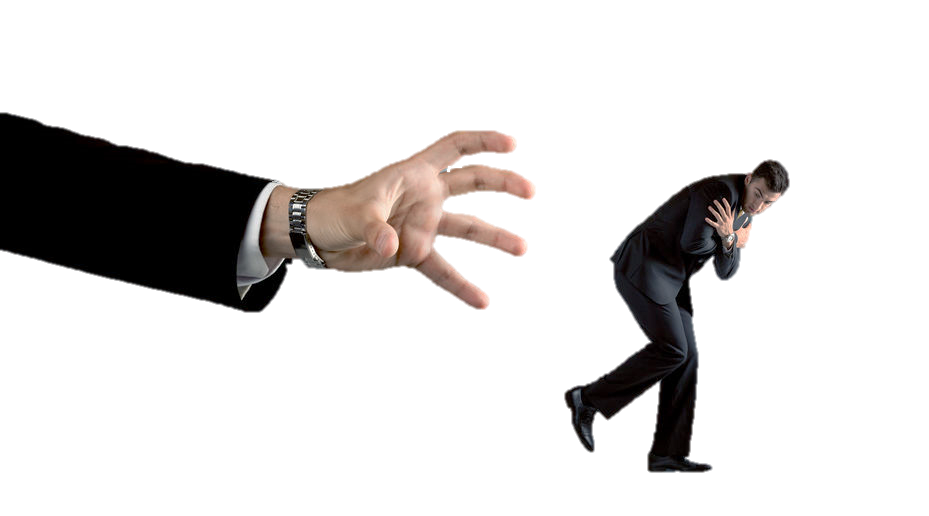 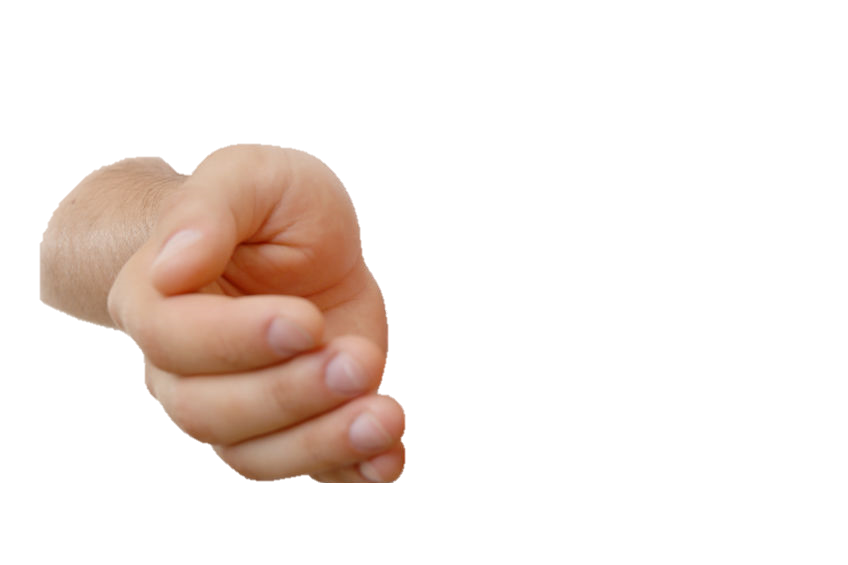 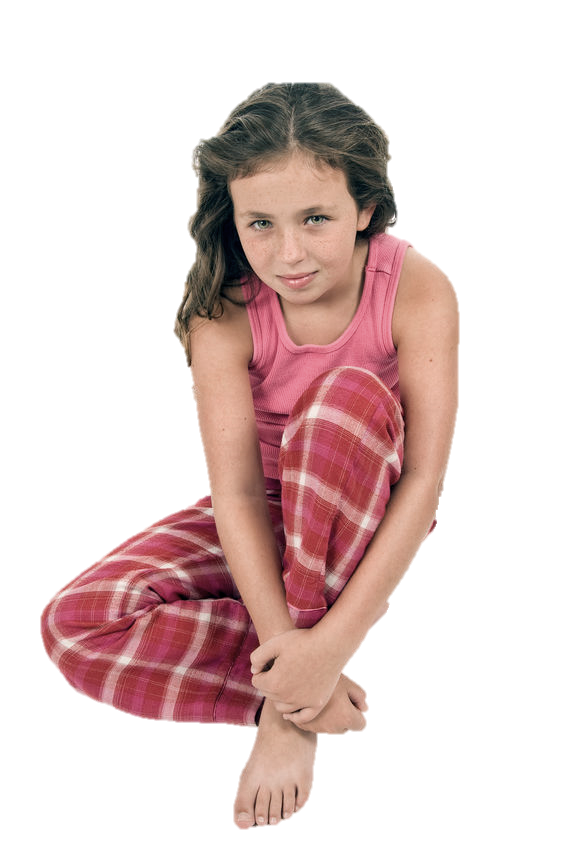 "خِرَافِي تَسْمَعُ صَوْتِي، وَأَنَا أَعْرِفُهَا فَتَتْبَعُنِي. وَأَنَا أُعْطِيهَا حَيَاةً أَبَدِيَّةً، وَلَنْ تَهْلِكَ إِلَى الأَبَدِ، وَلاَ يَخْطَفُهَا أَحَدٌ مِنْ يَدِي. أَبِي الَّذِي أَعْطَانِي إِيَّاهَا هُوَ أَعْظَمُ مِنَ الْكُلِّ، وَلاَ يَقْدِرُ أَحَدٌ أَنْ يَخْطَفَ مِنْ يَدِ أَبِي."
يوحنا 10: 27-29
أدلة على الخلاص الحقيقي
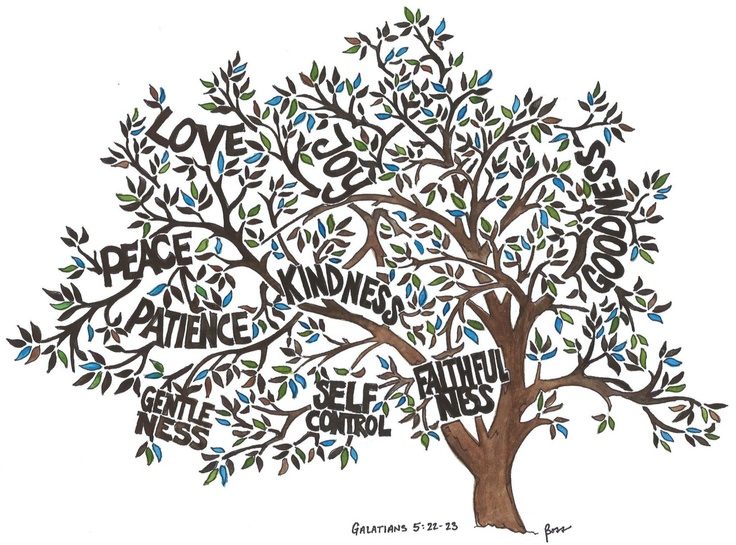 غلاطية 5: 22-23
متى 7: 17-20
مرقس 16: 15
أفسس 2: 10
تيطس 2: 11-12
1 بطرس 2: 2
1 يوحنا 2: 3
1 يوحنا 2: 29
1 يوحنا 1: 9
1 يوحنا 3: 16
أسباب شك البعض في خلاصهم
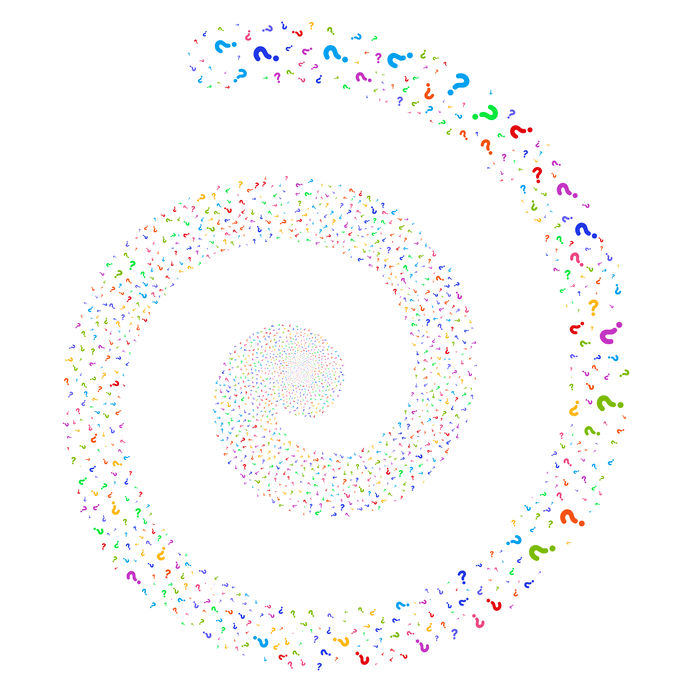 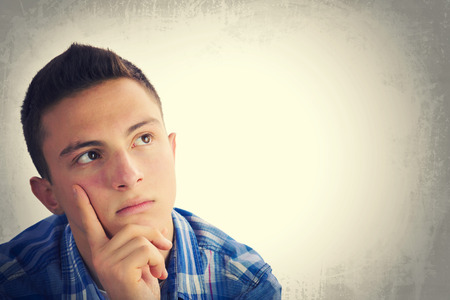 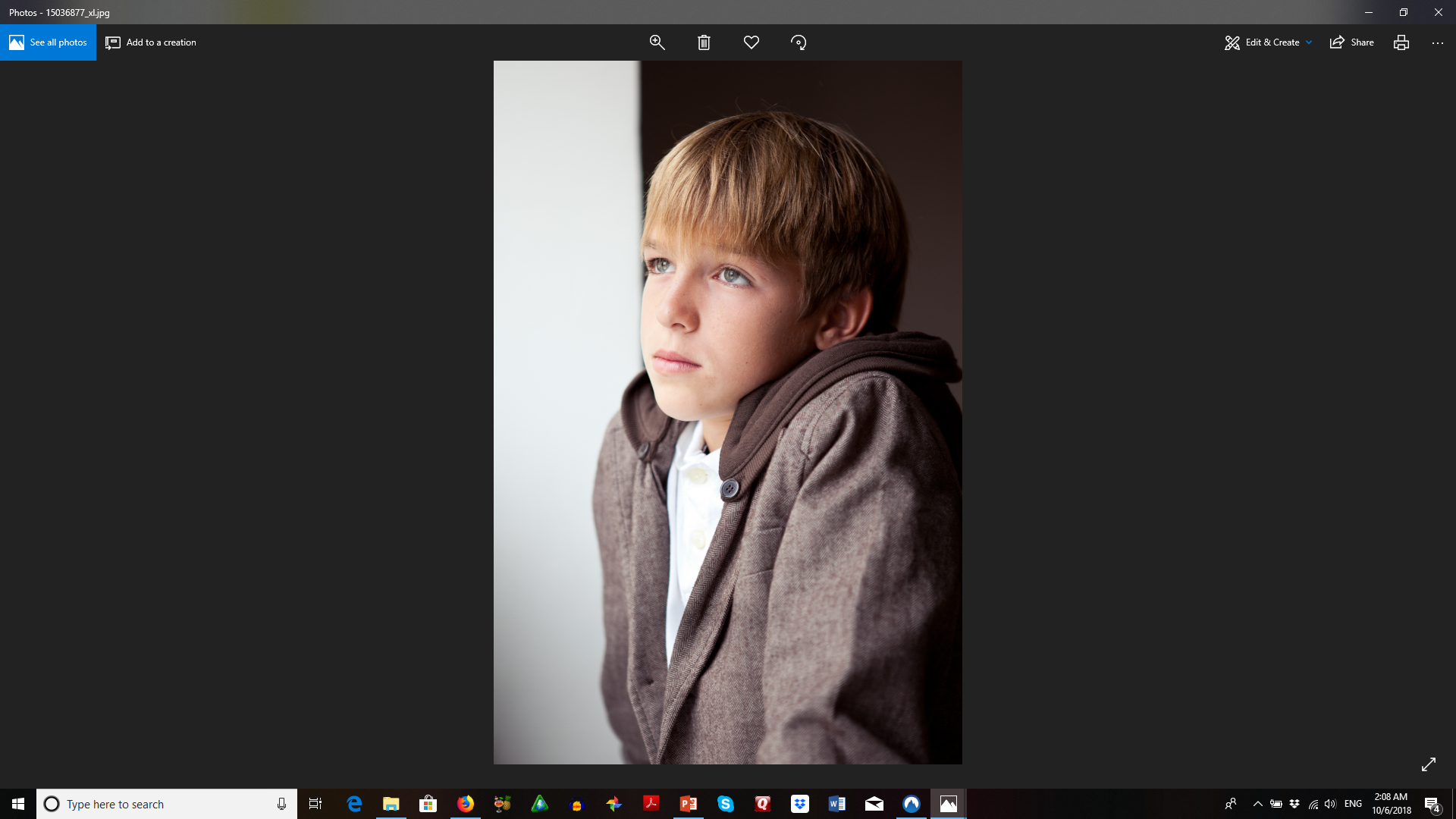 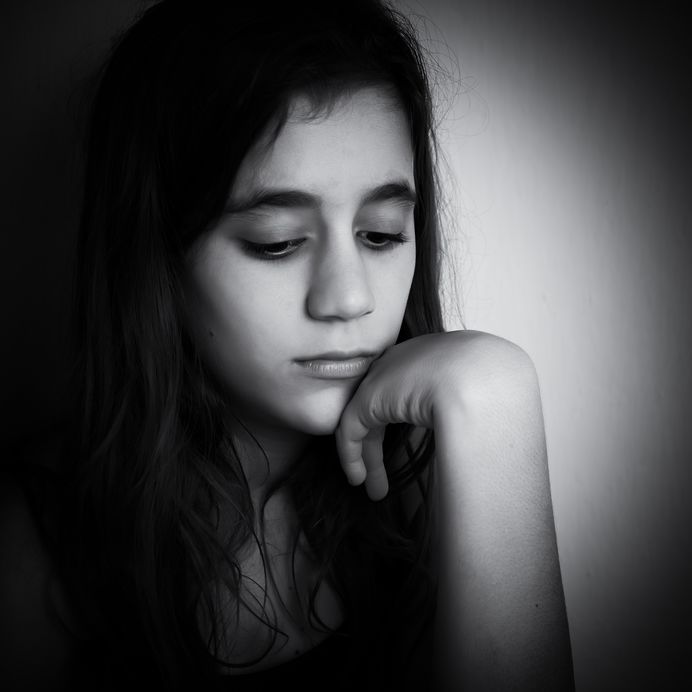 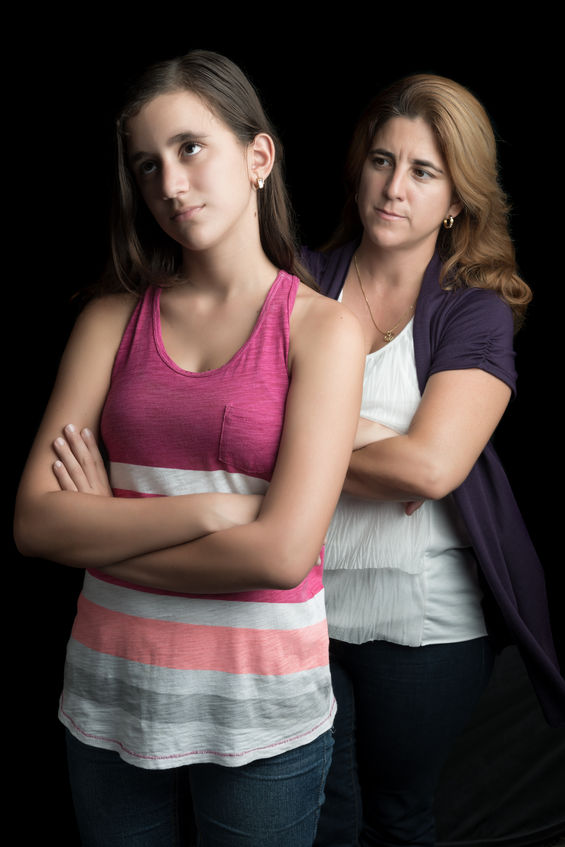 خطية غير معترف بها(1 يوحنا 1: 6-7)
شكاوي إبليس(رؤيا 12: 10)
لا أستطيع أن أتذكر
ما الذي آمنت به؟
كيفية التعامل مع الشكوك
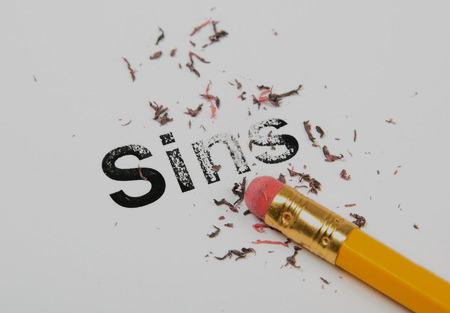 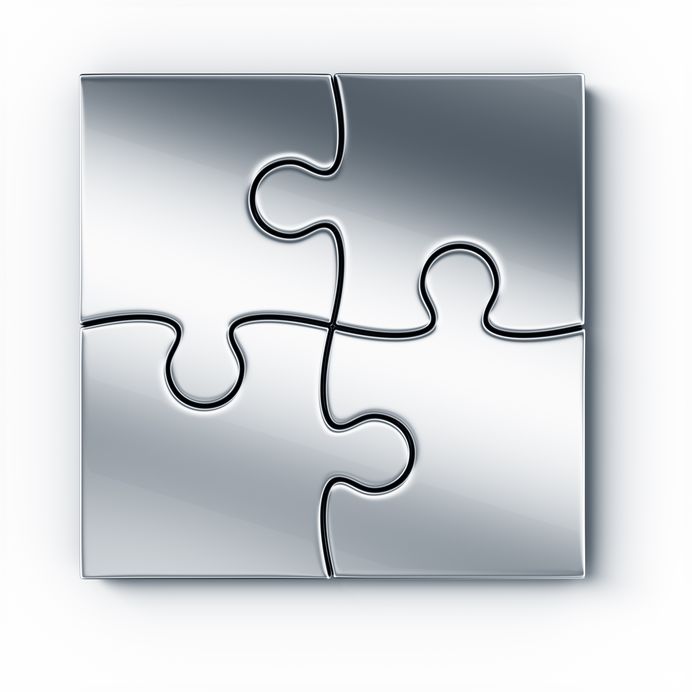 إن استمرت الشكوك، صلي مرة أخرى
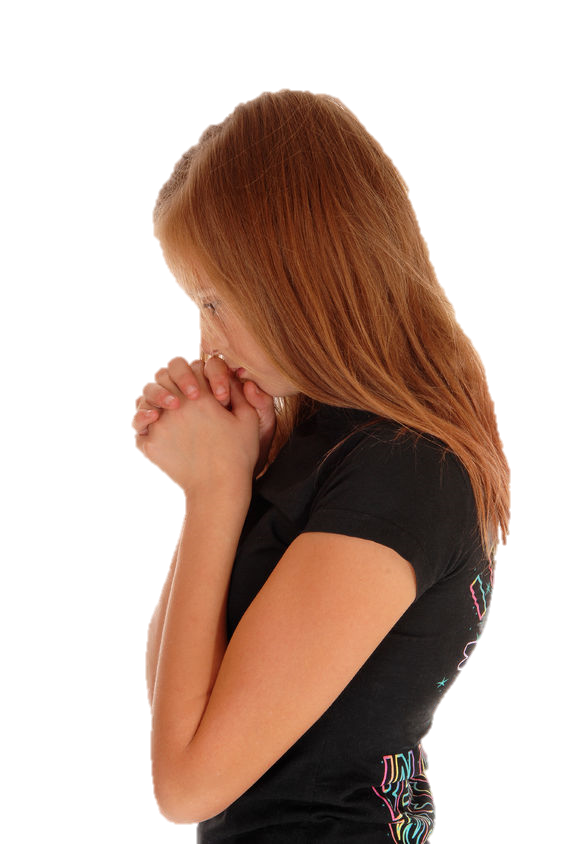 اعترف بالخطية بشكل منتظم
1 يوحنا 1: 9
اقرا واحفظ واقتبس وعود الله
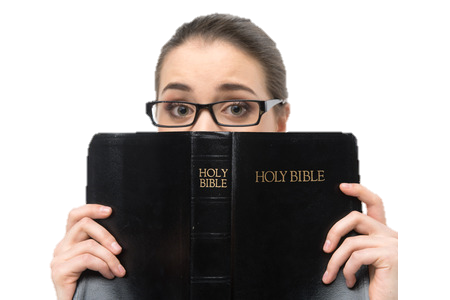 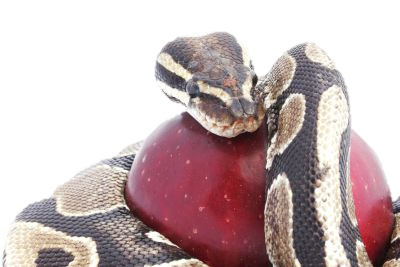 1 تسالونيكي 5: 22
تجنّب مصادر التجربة
2 تيموثاوس 
1: 12